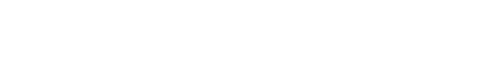 简约几何工作汇报PPT模板
汇报时间：XX月XX日
MINIMALIST GEOMETRIC WORK REPORT
汇报人：OfficePLUS
CONTENTS
目录
01
02
工作业绩
未来规划
问题分析
亮点经验
Future Plan
Achievement
Experience
Analysis
04
03
01
工作业绩
ACHIEVEMENT
工作业绩
年度目标达成
202X年，XX分公司年度目标达成稳中有升，各项指标在全系统排名靠前，成长率在系统排名前三
期交保费
NBV保费
在职人力
大个险年度期交41260万，目标达成率97%，系统排名8名；同比成长率52%，成长率系统排名2名
大个险NBVXXX万，目标达成率97.8%，系统排名第5名，同比成长率-53.3%，系统排名第2名
人力目标达成99.5%，系统排名2名，同比成长率16%，系统排名第2名
工作业绩
脚踏实地，提升内质
各项重点KPI指标实现持续增长
围绕“双轮驱动”核心策略，通过对客户经营,培训运作、基础管理等工作的不断强化，积极改善队伍内质
有效实施，强力执行
大力推动新版基本法，有效实施人力政策，实现“有效增员”与“健康裂变”的双轮驱动，为后续持续健康发展打下坚实基础
使命必达，践行责任
传统营销累计标保达成884.6亿元，全年达成率121.6%，超过序时进度要求（98%）23.6pt。重点KPI指标实现持续增长
工作业绩
时间成本、人力成本、金钱成本占用低于预算成本
时间成本
人力成本
金钱成本
58%
62%
75%
占用只有预算时间的58%
占用只有预算成本的62%
占用只有预算成本的75%”
工作业绩
传统营销核心业务指标达成情况
截至11月30日，全司传统营销累计标保达成884.6亿元，全年标保预算达成率121.6%，超过序时进度要求（98%）23.6pt。
100.9%
44.8%
153.3%
标保贡献率
标保达成率
新保同比增长率
74.3%
81.8%
83.0%
月均人力同比成长
月均绩优人力成长
月均人均新保成长
02
亮点经验
Experience
亮点经验
1
2
深化队伍建设
创新客户经营
通过新版基本法推动、主管培育政策牵引，大力推动架构增员，积极提升主管自主经营意识
紧密围绕“打造个人客户经营模式升级版”战略方向，积极提升客户经营的水平
执行动作
3
4
实施培训突破
优化机构经营
围绕“三点一线”，通过机构升格、城区突破、四级机构优化等项目推动，推动机构能力提升
通过自主经营工作手册使用推广，落实自主经营规定动作“2241”：
亮点经验
深化队伍建设
强抓人力发展与基础管理、紧盯目标，各职级考核维持达标率持续提升。
1
2
人力发展
基础管理
实现了“有效增员”与“健康裂变”的双轮驱动，个险营销队伍进一步做大、做实，为后续持续健康发展打下坚实基础
推动“四个一”工程，加强机构交流分享，强化执行过程督导追踪，三批200家重点机构4-6月新人KPI指标总体上均高于全司平均水平
3
4
目标强化
沉淀留存
强抓维持考核预警、紧盯目标，各职级考核维持达标率持续提升，着力收入提升
任职1年以上业务主管留存增加，有效地沉淀一批团队中坚力量，助力目标达成与队伍发展
亮点经验
三级机构等级分布数量
三级机构经营优化成效
全司332家三级机构中，甲类机构显著增加，占比达到59.9%，同比提升15.2pt；甲乙类占比达到79.2%；丙丁类机构占比进一步降低，占比20.8%，同比降低10.5pt
四级机构等级分布数量
三级机构经营优化成效
全司参与评级1858家四级机构中，甲乙类机构占比进一步提升，达到69.1%，同比提升14.1pt；丙丁类机构占比30.9%，其中丁类机构占比15.4%，同比下降8.3pt
亮点经验
个险通过建立管理制度，以“3039”工程带动个人客户经营能力的提升，助力新人留存，深化培训运作，强化过程追踪，积极推动培训工作的突破。队伍三转率、新人长险举绩率、13个月留存率、存量客户加保率等关键指标均得到有效提升
培训突破
统一课程
统一方案
统一课程
统一课程
统一培训
统一讲师
统一教材
03
问题反思
Analysis
问题反思
近年来，个险业务持续快速增长，队伍信心得到空前提升，但这个时候也最容易滋生出轻敌、自满的情绪。我们要冷静的看到，近两年同业竞争对手的增长也非常迅猛，我们的竞争压力与日俱增。我们应如何保持强劲的发展动力，确保新保增速持续领先？
近三年主要同业新保业务达成及同比增速
608.3
国寿
太保
平安
565.9
54.7%
39.5%
9.0%
20.1%
429.4
429.3
393.9
405.7
393.2
357.4
20XX年
20XX年
20XX年
20XX年
291.7
26.4%
59.7%
174.4
20XX年
20XX年
20XX年
20XX年
20XX年
20XX年
20XX年
20XX年
182.7
137.9
问题反思
近年来，虽然个险业务及队伍发展态势良好，但我们仍然看到发展过程中的短板：个险推动模式没有发生大的改变，各级机构过于依赖行政推动，内外勤队伍角色错位等。在这种推动模式下，我们的经营管理能力如何承载队伍快速发展的需要？如何实现业务的长期可持续发展？
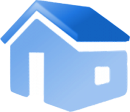 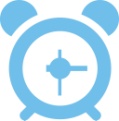 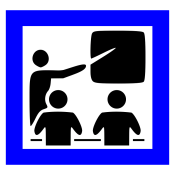 太保职场：
100-200名出勤人力
某家分公司：
由指纹考勤调整为面部考勤系统后，出勤率由40%下降到22.7%；
公司一年来组织数万个培训班，但外勤普遍认为公司培训还是太少了。
平安职场：
500-600名出勤人力
某家分公司：
系统显示出勤率60%，但职场实际出勤率仅20%
公司每次进行基础管理，外勤总是普遍认为是多此一举
这是为什么？
这是个别还是普遍现象？
这究竟是什么原因呢？
04
未来规划
Future Plan
未来规划
202X年X月
202X年X月
202X年X月
保费目标进度：
人力目标进度：
保费目标进度：
人力目标进度：
202X年X月
保费目标进度：
人力目标进度：
保费目标进度：
人力目标进度：
202X年X月
保费目标进度：
人力目标进度：
202X年X月
保费目标进度：
人力目标进度：
202X年X月
202X年X月
202X年X月
保费目标进度：
人力目标进度：
保费目标进度：
人力目标进度：
保费目标进度：
人力目标进度：
未来规划
队伍建设-重质
机构发展-破局
自主经营-贯穿
客户经营-落地
2015中国保险业发展年会主题为“转型与发展：从保险大国到保险强国”——这也正是我们未来队伍建设和发展的要求和方向。2016年，我们将坚定的将“质量并举”作为队伍发展的核心。
国家城镇化建设方针将进一步牵引大中城市的发展。城区突破，仍然是我司转型发展的重点工作。破重点城市发展的“局”，破省会中支发展的“局”，破中支本部发展的“局”，这将是未来重要的业务增长点。
新五项修炼”是思想意识和推动模式的转型，是个险业务持续发展的内在动力。查找“短板”，苦练“内功”，是个险“质胜未来”的重要举措，落脚点在于主管的自主经营。它将贯穿于各项工作之中。
公司坚持“以客户需求为中心”，创新产品、优化服务，积极“打造客户经营升级版”。而客户经营举措在机构的落地则是非常关键的环节，只有切实落地才有意义。
未来规划
质量并举，方能取胜于未来
质胜未来：时代的发展对我们提出更高的要求。“提高发展的质量和成效，是决定太平洋保险价值持续增长的关键要素。”着眼于内涵质量的提升，既是个险经营的当务之急，也是重中之重。
尽智
尽力
同心
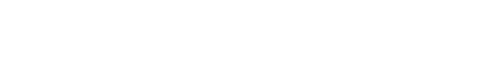 转型发展 质胜未来
THANK YOU FOR EVERYONE
汇报人：OfficePLUS